Algebra 3
Olathe South High School
Mrs. Elsey
Welcome to the study of Mathematics!
I hope you will find this class both enjoyable and rewarding.  In order to be successful you will need to work hard and follow the guidelines in this presentation.  To help us get off to a good start I have prepared a list of supplies you will need along with information on how I assign grades and what you need to do to earn the best grade possible.  Please bookmark my website and refer to this guide throughout the year.
Contact Information
website:  www.elsey.weebly.com
e-mail:  telseyos@olatheschools.org
Olathe South phone number:  913-780-7160
To receive class e-mail updates:
•Make sure the office has your current e-mail address.
Course Description
Algebra III is designed to prepare students for College Algebra. Students will further explore quadratic, polynomial, logarithmic and exponential equations that were introduced in Algebra II. Conic sections, radical functions, and rational functions will be studied in greater depth, and additionally, students will explore the new fields of triangular and rotational trigonometry and statistics. Emphasis will be placed on applying algebraic and graphing skills to solve real world problems stressing the interrelationship between mathematical concepts.
Prerequisites
Successful completion of Algebra 2 is required for enrollment in Algebra 3.
Materials
You are required to bring the following materials to class each day:
3-ring binder with the following 3 sections: 
1. Classwork & Notes
2. Homework
3. Quizzes
graphing calculator
pencils
fine tip markers, colored pens, or colored pencils
Calculators
I recommend the TI-84 color or the TI-84plus
Note:  The TI-84 color has a rechargeable battery, the other does not.
The TI 86, 89, 92, or CAS version of the TI-Nspire may NOT be used in this course (or on the ACT).
Please bring your calculator with you each day.
I do not have calculators to lend out.
You may not share calculators when taking a quiz or test.
Phones, tablets and computers may not be used when taking quizzes or tests.
Calculators may be rented from the school for $20. See Mrs. Ostrozko in room 1009.
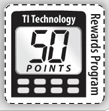 Grading Policies
Semester grades are comprised of the following three categories and their corresponding weights. 

Homework: 10%
Quizzes & Projects: 30%
Tests: 60%
Grading Policies
Homework  10%
A daily assignments are started in class and could take up to 20 minutes per day after class to complete.
Each assignment is worth 5 points.  
I will mark finished assignments as complete at the beginning of each class period. Students will turn the assignment in by placing it in their classroom folder. Assignments that were marked as completed on time will receive bonus points.
Folders will be recorded weekly.
Grading Policies
Homework  
When assignments are collected, the number of points earned will be based on the amount of work completed on the assignment.  
In order to earn full credit, work must be shown, the lesson must be complete and mistakes must be corrected.  
All graphs must be done on graph paper and labeled appropriately.
Bonus points will be awarded for assignments completed prior to the next class period.
Grading Policies
Late Homework
If you are absent from class for any reason it is your responsibility to get the assignment, notes and classwork that you missed.
Assignments and notes are posted on my website.
Late papers (papers turned in the week after they are assigned) will be accepted for full credit only if you have an excused absence, otherwise the assignment will receive half credit.
All missing work must be turned in prior to the exam.
Assignments that are missing after the unit test has been administered will be recorded as a zero.
Grading Policies
Quizzes & Projects  30%
There are usually two quizzes per unit.
You will be notified of these well in advance.
If you miss a quiz due to an absence, make arrangements with me to make it up prior to the exam.
One quiz may be retaken each quarter.  The retake must be completed prior to the exam.
Small group projects and  labs will also be counted as quiz grades. These provide good opportunities to communicate and discuss the concepts you are learning and work together to insure accurate results.
Grading Policies
Exams  60%
Exams will be given at the conclusion of each unit of study.
If you are absent on an exam day, make arrangements with me to make it up.  An exam must be made up before the next exam or it will be recorded as a zero.
Exam dates are announced in class and posted on my website.
Grading Scale
97% - 100%   A+
96% - 93%     A
92% - 90%     A-
87% - 89%     B
86% - 83%     B
82% - 80%     B-
77% - 79%     C+
76% - 73%     C
72% - 70%     C-
67% - 69%     D+
66% - 63%     D
62% - 60%     D-
0% - 59%       F
Academic Integrity
If I have any reason to think that you might have cheated, your score will be recorded as a zero and you will be given one opportunity to come in before or after school to retake the quiz or test.
If you are caught in the act of cheating, your score will be recorded as a zero. An office referral will be written, and your parents will be contacted.

If you are caught cheating in college, you may be expelled from the university and denied admission to other institutions.
Expectations
Be Prompt
Attendance will be taken at the bell.
You are expected to be in your assigned seat with materials out when the bell sounds.
The school tardy policy will be strictly enforced.
If you arrive late to class for any reason, you must sign in.  This will ensure that you are not counted absent.
Expectations
Be Prepared
Come to class with your planner, textbook, assignment, pencil, pens, calculator and math notebook.
Passes will be given only in an emergency.  You have plenty of time between classes to go to your locker and use the rest room.
Your planner is your pass.
If you need to leave, simply bring me your planner at an appropriate time and I will sign it.  
You may not leave the room without a signed planner.
Expectations
Be Respectful of School Property
Please take good care of your desk and school materials. 
Food and drinks (other than plain water) are not allowed in the classroom.
Clean up your area before you leave the classroom.
Let's keep our classroom clean!
Expectations
Be Respectful of Others and Their Property
Please raise your hand to speak with the teacher or to the class.  Practice listening to whoever is speaking and responding in a considerate manner.
Ask permission to borrow materials that belong to others.
Silence cell phones and other electronic devices. It is rude to text or play on the internet during class presentations. Technology can be used for research, simulations, or computations. Appropriate and polite technology usage required.
Expectations
Follow School Rules
You will be expected to follow the student code of conduct and school policies which can be found in your student handbook.  
These policies include academic expectations, behavior expectations, dress code, electronics policies, and others.  
Please become familiar with them.
Student Support
I will be available during seminar, before and after school, and during Falcon50A to answer any questions your may have.
Students are welcome and encouraged to come for help as often as necessary.  
Students are expected to check my website and connect to remind to receive class updates via group text messages. Text: @cdff82  To: 81010
Computers are available in the library before school, after school, and during seminar.
Parent-Teacher Communication
Parents, please do not hesitate to contact me if you have any questions or concerns.  
The easiest way to reach me is via e-mail.  
telseyos@olatheschools.org
You are also welcome to call the school and leave a message.  I will get back with you as soon as possible.